Dubbing into English 2
The Clash of Wolves (1925)(intertitles)
Talkies(need for new method)
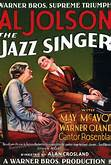 Subtitling and Dubbing countries
The ‘subtitling countries’ (Scandinavia, Holland, Belgium, etc.) and the ‘dubbing countries’ (Italy, Spain, Germany, France, etc.) became particularly adept at their respective methods and today the level of expertise and professionalism in these sectors is often very high.
In England, the USA, etc.
In the English-speaking world, given that the majority of commercially successful films were and are still made in Hollywood, there was less of a need for any translation strategy.
What is translated?
The relatively small number of films that are translated into English, typically films of a certain prestige (Fellini, Fassbinder, Bunuel, Truffaut, etc.), are subtitled.
Even the currently popular Italian TV series ‘Commissario Montalbano’ is subtitled on television. 
Things are slowly changing in the digital era but this is still largely the case.
?
Now, it has always been thought and taken for granted that English-speaking audiences were happy with this situation. Either the people never watched foreign films or saw what few there were in subtitled versions.
However …
… this has never actually been tested. 	Nobody has ever asked the English-speaking world whether they might prefer 	dubbing.
Certainly ‘old habits die hard’ …
… and Italian audiences, for example, would almost unanimously say they prefer dubbing (perhaps with the exception of language students and cinephiles) and Scandinavians would say they prefer subtitling.
And
A Latvian colleague wrote that in those eastern European countries where voiceover is the most used system, they too would be reluctant to change.
Real Life Conversation
The conversational behaviours of (the) participants express dimensions of their social identities. As they take turns at talking, (the) conversationalists are enacting who they are.
Film dialogue
characters can be rendered more individual and realistic when defined by language, their actions and gestures are shaped by words and what is being said becomes more central than what is being seen (Vassé 2006).
Screenplay writing
The art of screenplay writing
then dubbed




	Slick but unnatural					Rough but natural
	Eg. The West Wing					Eg. Ken Loach
The West Wing
JOSH As you can see I have not yet bought your Christmas present. 
DONNA  Yes, and I know you're agonizing over how to best express your appreciation and affection for me at this time of the year. 
JOSH That and how I scrape together the ten bucks. 
DONNA I've prepared a list. [She gives him a small piece of paper as they continue to walk.] 
JOSH Of Christmas gift suggestions? 
DONNA Yes. 
JOSH  [reads] 'Ski pants, ski boots, ski hat, ski goggles, ski gloves, ski poles.' I'm assuming you already have skis? 
DONNA Page two.
JOSH Right. 
DONNA Just pick something off the list, and, you know, feel free to pick two things. 
JOSH I should feel that freedom? 
DONN Yeah.
Ken Loach “Raining Stones”
What’s up?
Nuthin.
What yer snappin’ at me fo?
……
I told yer last nigh it was gonna be summat li tha.
What is wrong with you?
I’ve had the van nicked.
The dubbed versions?
Series of constraints
Lip synchronisation
Supralinguistic elements (eg, body language)
Timing
Corrrdination with visual (multimodal text)
Experiment
So, as in England exposure to foreign films is more limited, we thought it would be interesting to subject an audience to a dubbed film and see what the reception was.
Tutto brilla
The film Tutto Brilla is well dubbed by a professional working in Italy (Gregory Snegoff), who both translated and acted/dubbed the main role.
Casa del Cinema
Mario Paolinelli and Eleonora Di Fortunato, established film translators in Italy and members of AIDAC, organised, at The Casa del Cinema in Rome the viewing of two Italian products, Bbobbolone (Daniele Cascella, 2003, Italy) and Tutto brilla (Massimo Cappelli, 2005, Italy)[1],  both dubbed into English by a team headed by Gregory Snegoff.
Gregory Snegoff
Various dignitaries from the world of politics and film distribution were invited to the showing in an attempt to convince them of the value of marketing dubbed products in the English-speaking world. 

They didn’t turn up!!!
Tutto Brilla
..illustrates the empty lives of three middle-class, middle-aged women in northern Italy, who attempt to humiliate a vacuum cleaner salesman as he does his demonstration. The latter gets his revenge by getting them to try what they believe is cocaine. In fact it is only crushed aspirin but our man pretends to collapse after sniffing and the women suddenly become sympathetic towards him. He sells three vacuum cleaners.
So, the experiment
A group of almost 100 mother-tongue English speakers were shown ‘Tutto Brilla’ and asked to fill in a questionnaire.
This was made possible by a kind colleague at the University of Southampton who holds a weekly ‘Italian Cinema Evening’ into which ‘Tutto Brilla’ was inserted.
The audience
The audience consisted of students, professors, members of the general public and nth generation Italians living in Southampton, plus some friends and acquaintances of the colleague in other settings (home, b & b, etc.)
Level of heterogeneity
There was sufficient heterogeneity in terms of age, gender, and education, though a limiting factor was that most participants were film enthusiasts.
The questionnaire contained the following questions, beginning with generalities:
Age
Gender M   F
Nationality/mother tongue
Education: Primary, Secondary,  Vocational, University, Other
The sample
Age range
	20-30 – 24
	30-50 – 10
	50-80 – 65

So a mostly older public, which skews the figures rather, but the results are still indicative.
Gender, language, education
Male – 39
Female – 60

Practically all mother tongue English (some bilinguals)

Largely university educated.
Then…
Did you like the film in itself?
Did you find the film…
Did you like the characters’ voices?
Did you find the voices matched the characters?
Do the characters seem realistic’?
Following the film was…
Would you have realised that the film was dubbed?
What was the effect of the dubbing on your enjoyment (or otherwise) of the film?
And…
In your opinion could the setting have been in England or America?
Which would you prefer, dubbing or subtitling, for a foreign film?
Did you think at times that the characters were actually speaking English?
Would you like to see other dubbed productions?
Do you think dubbing could take off in English-speaking countries?
Did you like the film in itself?
Yes, a lot
It was OK
Indifferent
No, not much
No, not at all

It was OK - 46
Did you find the film…
Captivating 
Quite captivating 
Neither boring nor captivating
A bit boring
Boring

Neither boring nor captivating - 43
Did you like the characters’ voices?
A lot
A little
They were OK
Not much
Not at all

Not much – 37 	OK -28
Did you find the voices matched the characters?
Completely
To a certain extent
Not important
Reasonably
Not at all

To a certain extent - 44
Do the characters seem realistic’?
Most definitely 
Yes
Maybe
Definitely not
I don’t think so

Maybe – 33		Yes - 27
Following the film was…
Very easy
Easy
So so
Quite difficult
Very difficult

Easy – 32		So so - 32
Would you have realised that the film was dubbed?
Instantly
After a while
Towards the end
Only afterwards
Not at all

Instantly - 55
What was the effect of the dubbing on your enjoyment (or otherwise) of the film?
I loved it 
I liked it, with reservations
No effect
It was OK but not like seeing an original
I hated it

It was OK but not like seeing an original - 53
In your opinion could the setting have been in England or America?
Yes 
It could be
Don’t know
Maybe not
No

It could be - 39
Which would you prefer, dubbing or subtitling, for a foreign film?
Dubbing
Subtitling
Either
Neither
Don’t know

Subtitling - 86
Did you think at times that the characters were actually speaking English?
Yes
Not sure
Difficult to tell either way
Not really 
No

No – 30			Not really - 29
Would you like to see other dubbed productions?
Yes, certainly 
Yes
Maybe
No
Definitely not

No - 48
Do you think dubbing could take off in English-speaking countries?
Most definitely 
Yes
Maybe
I don’t think so
Definitely not

Maybe – 44			I don’t think so - 36
So…
the conclusions are not encouraging for those wishing to promote the idea of dubbing into English. 
Attitudes were not openly hostile but enthusiasm was certainly lacking.
However…
the audience was made up of film enthusiasts;
the setting was a university languages department;
the majority of the sample audience were middle aged or elderly
And…
the minority of youngsters were much more inclined to accept dubbing and showed interest in seeing more dubbed products.
All girls, some of them claimed ‘I loved it’ and others said they would prefer to see foreign films dubbed.
And in answer to the question ‘Could dubbing take off in English-speaking countries?’ several said ‘Yes’, and one ‘most definitely’.
And..
the question remains as to which audience would more readily welcome dubbing…

children?
young people?
homeworkers?
general TV viewers?
You?
Never has the following cliché been more relevant …
… more research is required.